Communication Skills
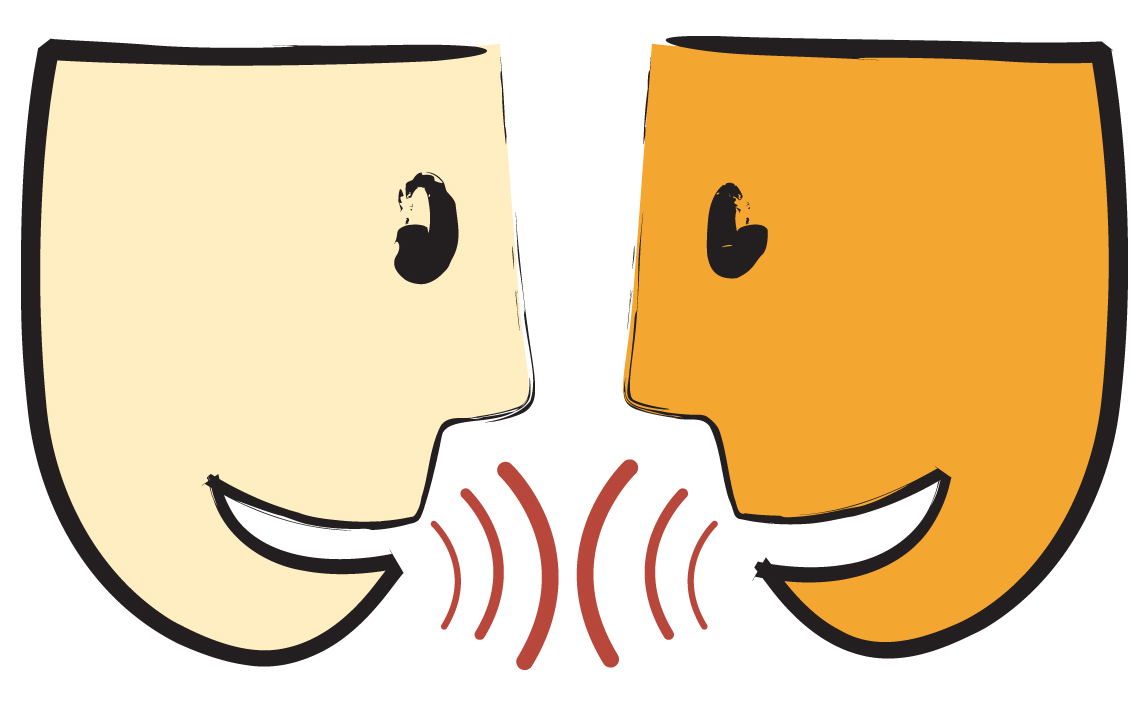 What’s Wrong with This Picture?
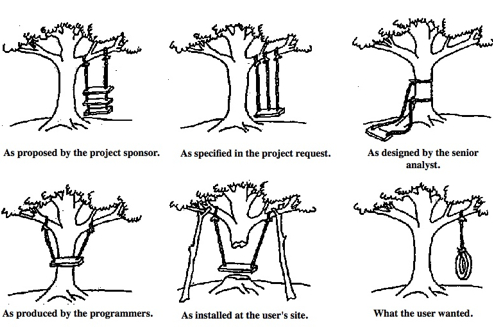 Bubba Had Shingles
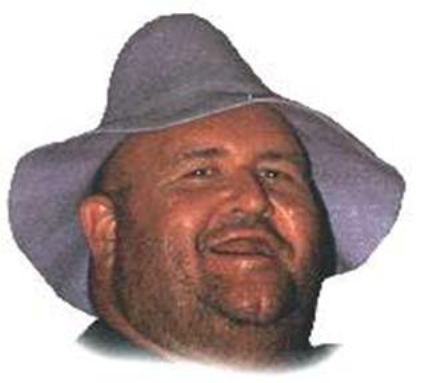 What We’ve Already Learned about Communication
Passive: offering no opinion or resistance
Aggressive: communicating in a rude or disrespectful way
Assertive: stating opinion in a respectful or positive way
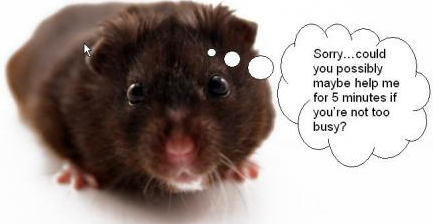 The hamster is an example of what kind of 
communication?
Steps for “I” Messages
Tell the person what bothered you.
Tell the person the effect that his/her behavior had on you.
Tell the person how this behavior made you feel.
An Example of an “I” Message
“When you went to the concession stand at halftime and never came back to sit with me, I had to sit alone for the rest of the ballgame. I was embarrassed and angry.”
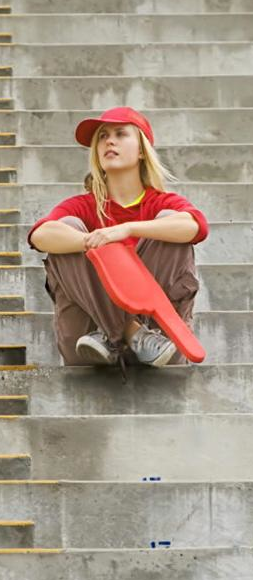 Why is Assertive Communication a “Win-Win?”
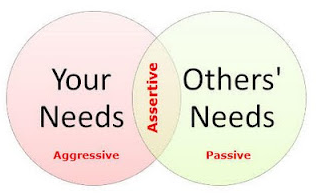